Introduction of Fuzzy System and Application
學生: 林政均
指導教授: 丁建均 博士
2023.11.07
Introduction
Fuzzy logic is a method proposed by Professor Zadeh in 1965 to use mathematical models to describe linguistic fuzzy information. We can regard it as an extension of traditional set theory.

The advantage of fuzzification is that it can provide better generalization, error tolerance, and be more suitable for nonlinear systems applied in the real world.

The application fields of fuzzy logic include: 
Control Engineering (intelligent control)
Signal Processing (image processing, speech recognition)
Quantitative Analysis
Expert System
Decision
Scheduling
Fuzzy Set
Fuzzy Set
Fuzzy Set
Let U be the real line ℜ and let crisp set A represent “real numbers which are greater than 5.”
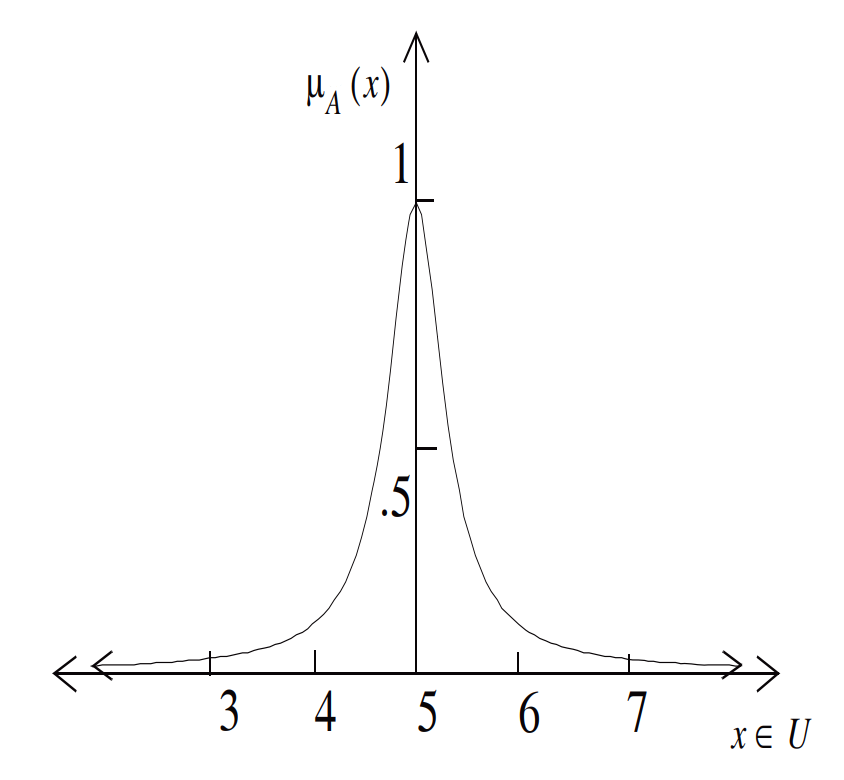 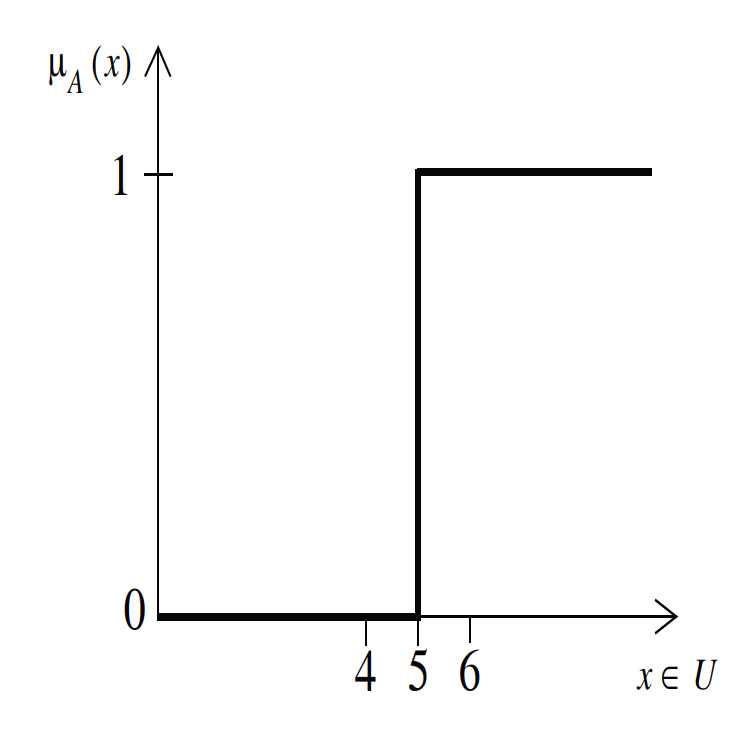 Reference: Chin-Teng Lin and C.S. George Lee, “Neural Fuzzy Systems: A Neuro-Fuzzy Synergism to Intelligent Systems”
Fuzzy Set
Assume that in an examination, all the possible scores are U = { 10,20,..., 100}. Consider three fuzzy sets, A ≡ "High Score," B ≡ "Medium Score," and C ≡ "Low Score," whose membership functions are defined as
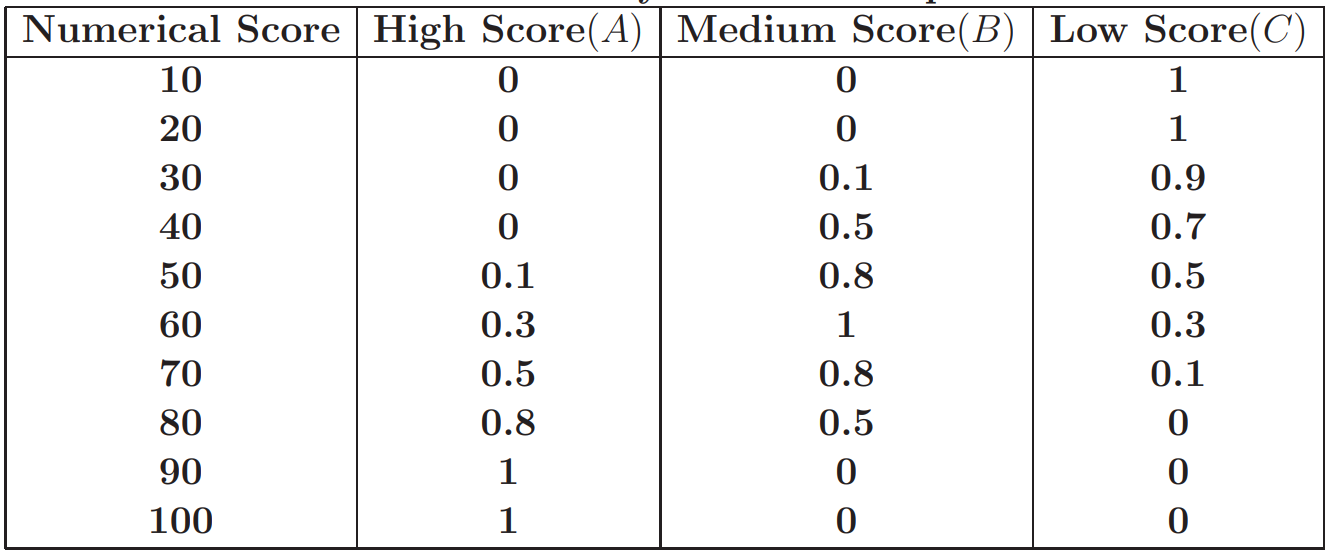 Reference: Chin-Teng Lin and C.S. George Lee, “Neural Fuzzy Systems: A Neuro-Fuzzy Synergism to Intelligent Systems”
Support of Fuzzy Set
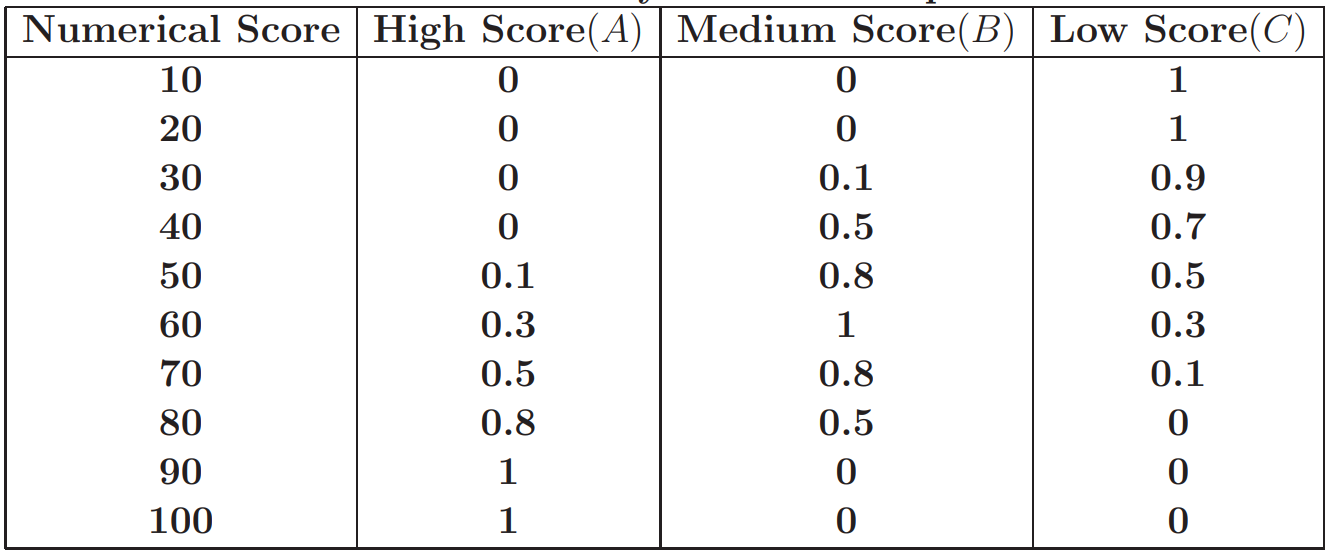 Reference: Chin-Teng Lin and C.S. George Lee, “Neural Fuzzy Systems: A Neuro-Fuzzy Synergism to Intelligent Systems”
Membership Function
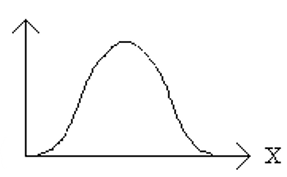 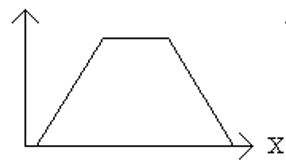 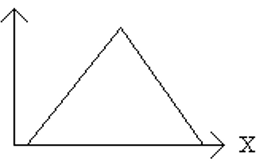 Triangular
Trapezoidal
Gaussian
Reference: Chin-Teng Lin and C.S. George Lee, “Neural Fuzzy Systems: A Neuro-Fuzzy Synergism to Intelligent Systems”
Membership Function
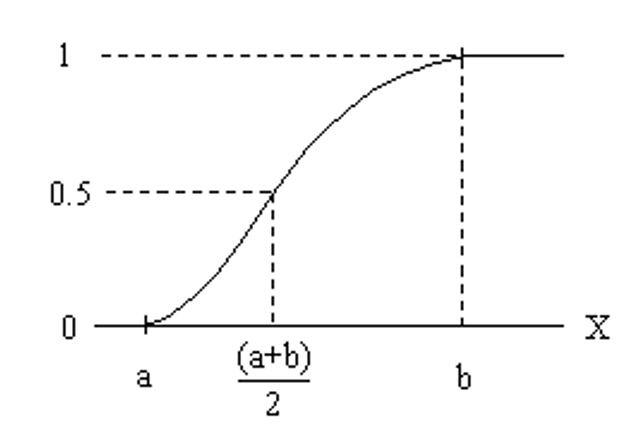 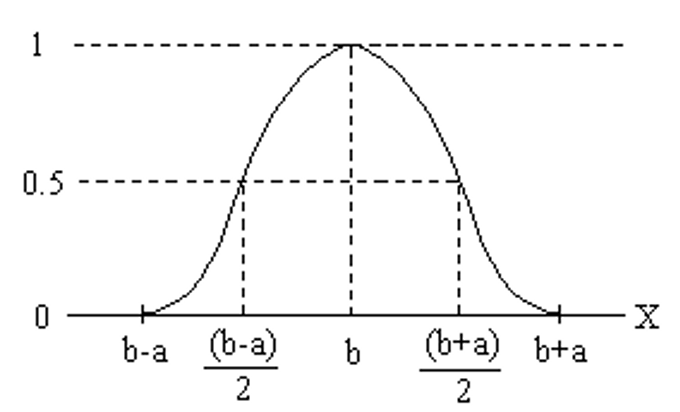 Pi-shaped
S-shaped
Reference: Chin-Teng Lin and C.S. George Lee, “Neural Fuzzy Systems: A Neuro-Fuzzy Synergism to Intelligent Systems”
Set-theoretic Operations
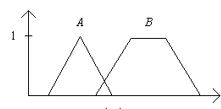 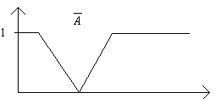 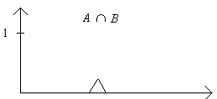 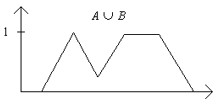 Fuzzy set A and B
The complement of A
The intersection of A and B
The union of A and B
Reference: Chin-Teng Lin and C.S. George Lee, “Neural Fuzzy Systems: A Neuro-Fuzzy Synergism to Intelligent Systems”
Set-theoretic Operations
Fuzzy Logic
Linguistic Variable: A linguistic variable is a variable whose values are words or sentences in a natural or artificial language. E.g. temperature, speed, age, etc.

A linguistic variable is characterized by a quintuple (x, T(x), U, G, M) in which x is the name of the variable; T(x) is the term set of x; that is, the set of names of linguistic values of x with each value being a fuzzy variable defined on U; G is a syntactic rule for generating the names of values of x; and M is a semantic rule for associating with each value of x its meaning.
Fuzzy Logic
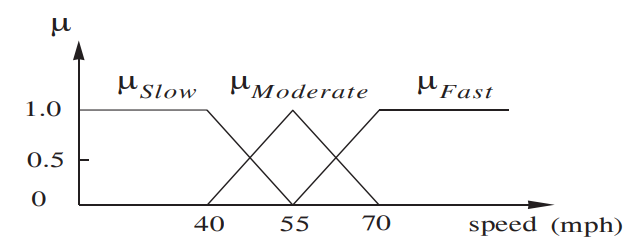 Reference: Chin-Teng Lin and C.S. George Lee, “Neural Fuzzy Systems: A Neuro-Fuzzy Synergism to Intelligent Systems”
Fuzzy Logic Control Systems
The typical architecture of a FLC, which is comprised of four principal components: a fuzzifier, a fuzzy rule base, an inference engine, and a defuzzifier.
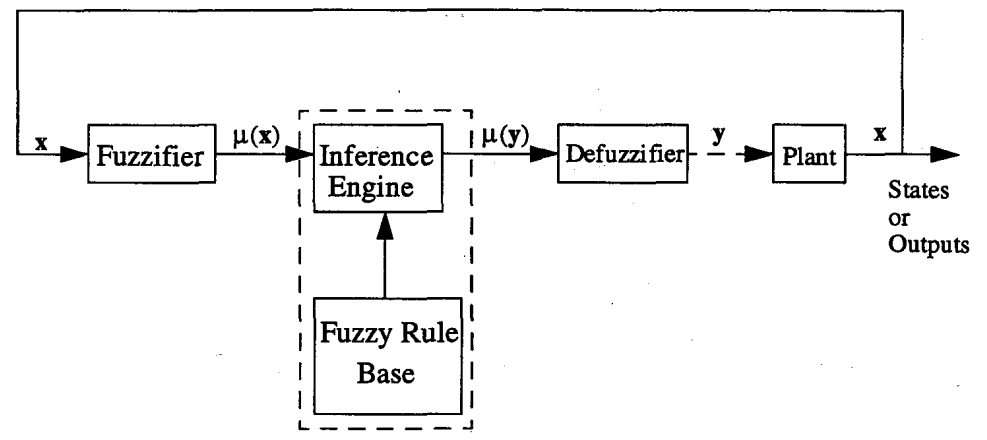 Reference: Chin-Teng Lin and C.S. George Lee, “Neural Fuzzy Systems: A Neuro-Fuzzy Synergism to Intelligent Systems”
Fuzzifier
A fuzzifier performs the function of fuzzification which is a subjective valuation to transform measurement data into valuation of a subjective value. Hence, it can be defined as a mapping from an observed input space to labels of fuzzy sets in a specified input universe of discourse
1. Fuzzy singleton
2. Gaussian membership function
Fuzzy Rule Base
Fuzzy  rules are characterized by a collection of fuzzy IF-THEN rules in which the preconditions and consequents involve linguistic variables.

The most common types of fuzzy rules:
Linguistic Fuzzy Rule (Mamdani’s Fuzzy Model)
Functional Fuzzy Rule (Sugeno’s Fuzzy Model)
Tsukamoto’s Method
Linguistic Fuzzy Rule:Precondition：x is x0  and  y is y0Fuzzy rule 1：If  x is A1  and  y is B1	Then  z is C1Fuzzy rule 2：If  x is A2  and  y is B2    Then  z is C2

Functional Fuzzy Rule:Precondition：x is x0  and  y is y0Fuzzy rule 1：If  x is A1  and  y is B1	Then  z is f1(x,y)Fuzzy rule 2：If  x is A2  and  y is B2    Then  z is f2(x,y)
Application — water temperature control
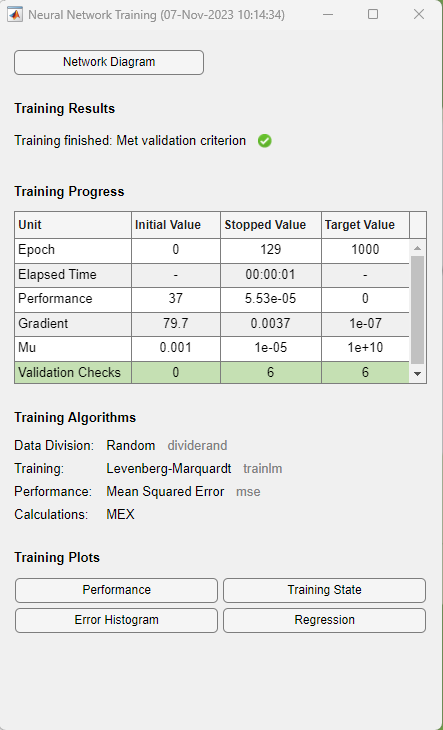 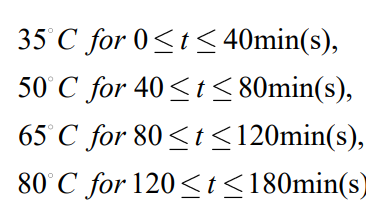 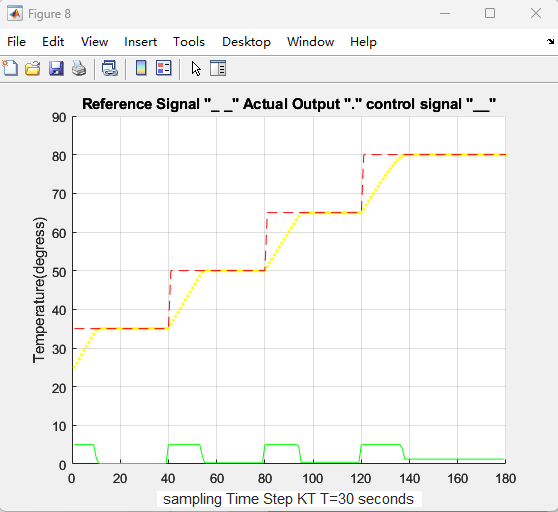 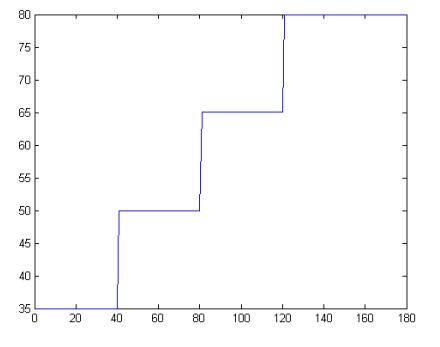 The temperature from signal
Fuzzy Neural Network
Result
Application — edge detection
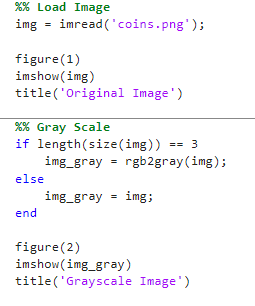 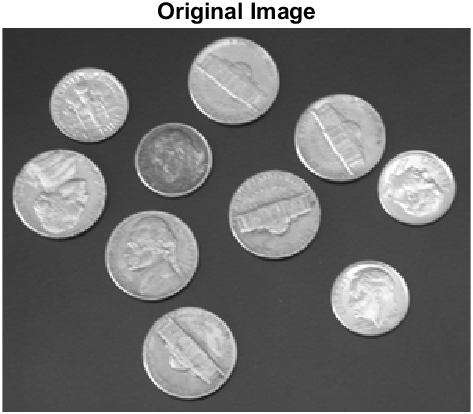 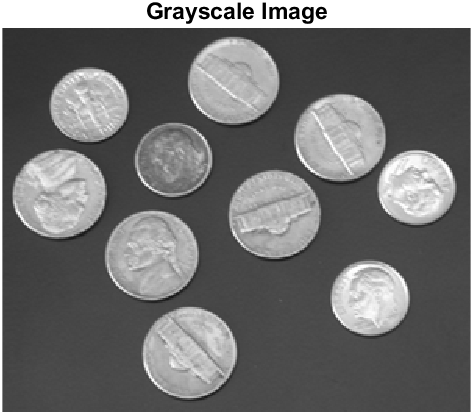 Load image and convert to grayscale image
Application — edge detection
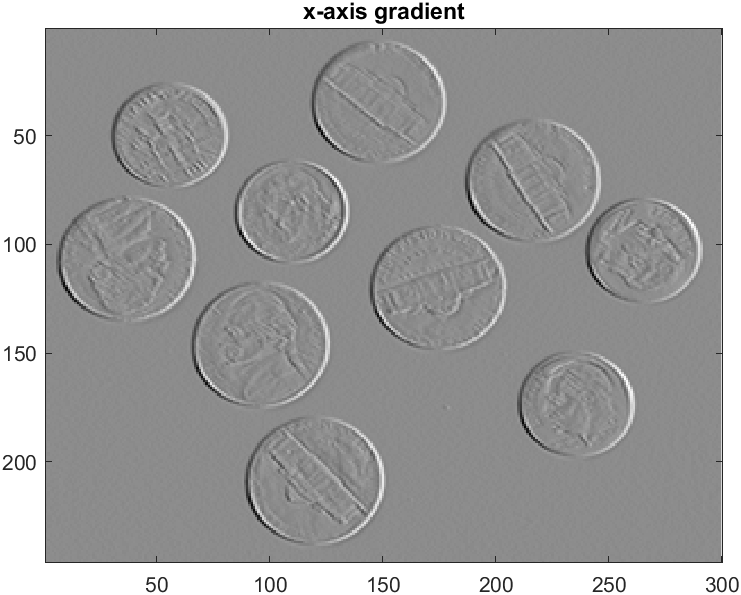 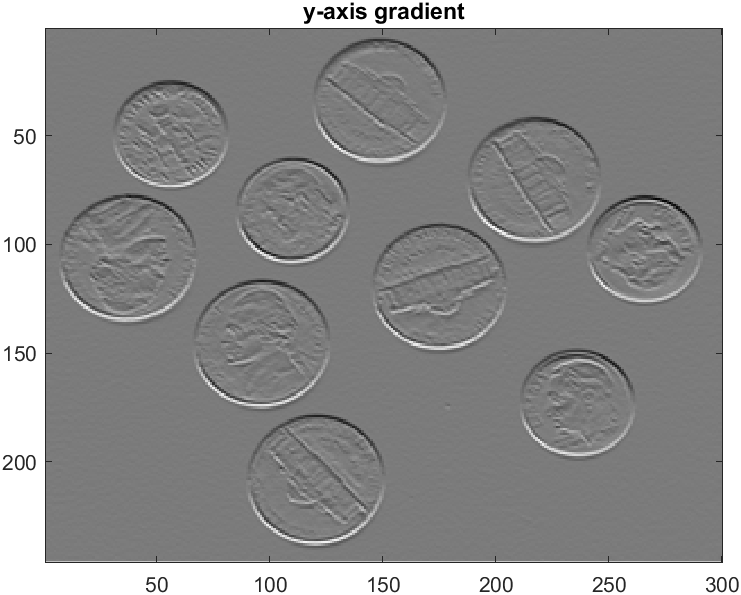 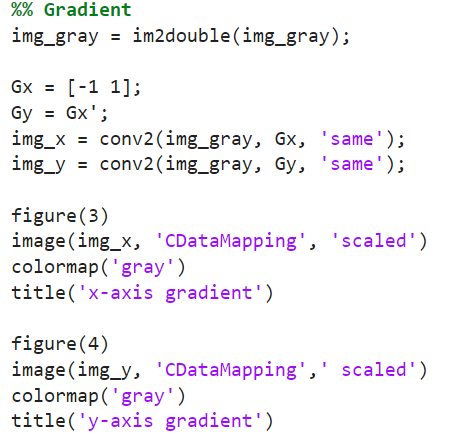 Obtain the vertical and horizontal gradient
Application — edge detection
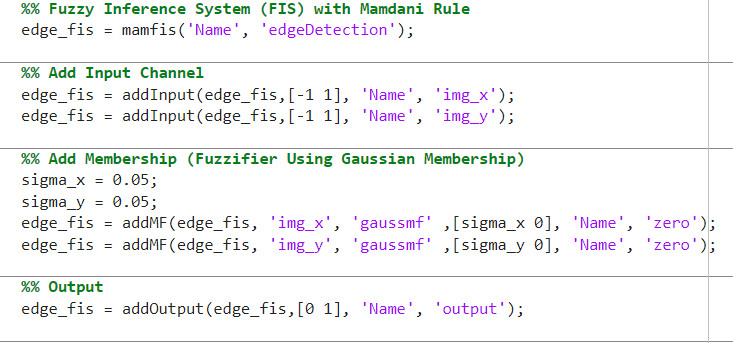 Fuzzifier
Application — edge detection
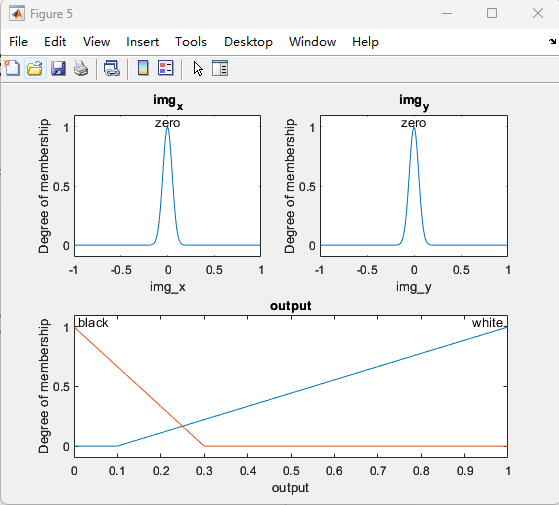 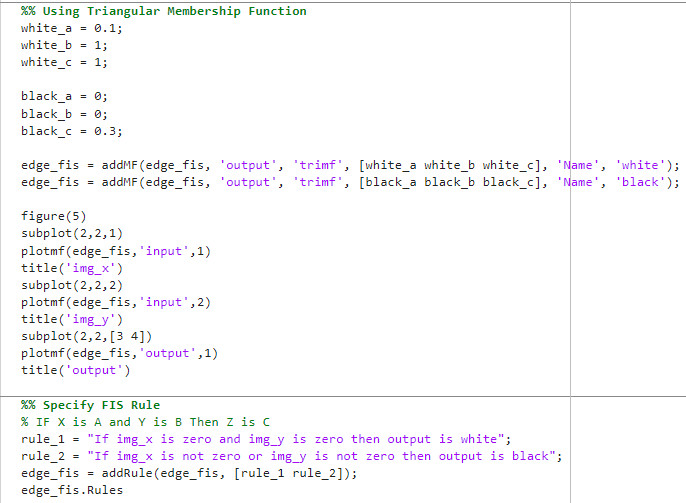 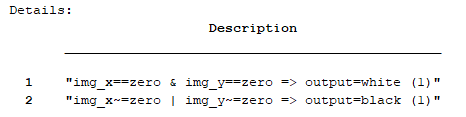 Fuzzy Rule Base
Application — edge detection
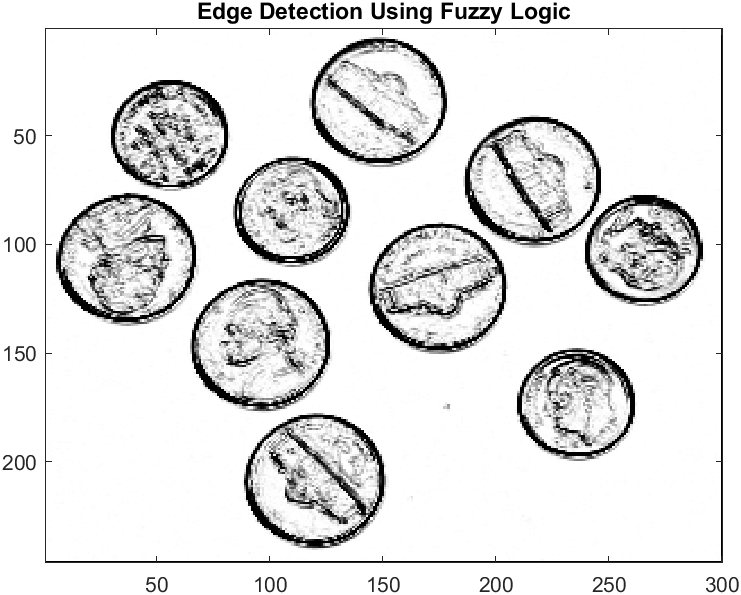 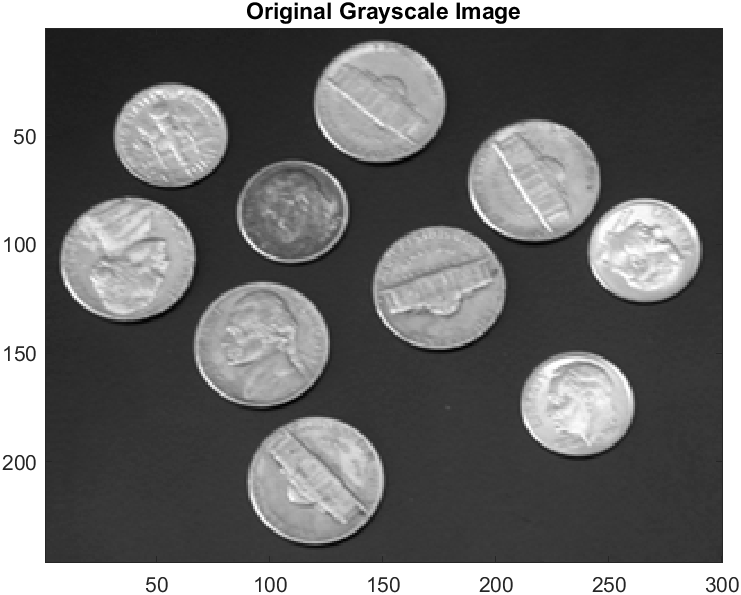 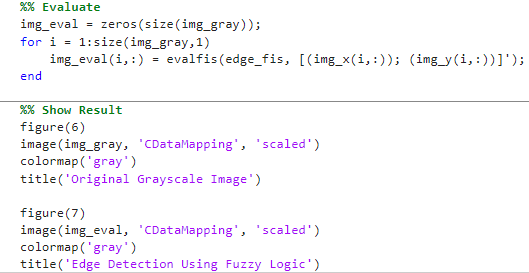 Defuzzifier
Reference:

[1] Chin-Teng Lin and C.S. George Lee, “Neural Fuzzy Systems: A Neuro-Fuzzy Synergism to Intelligent Systems”